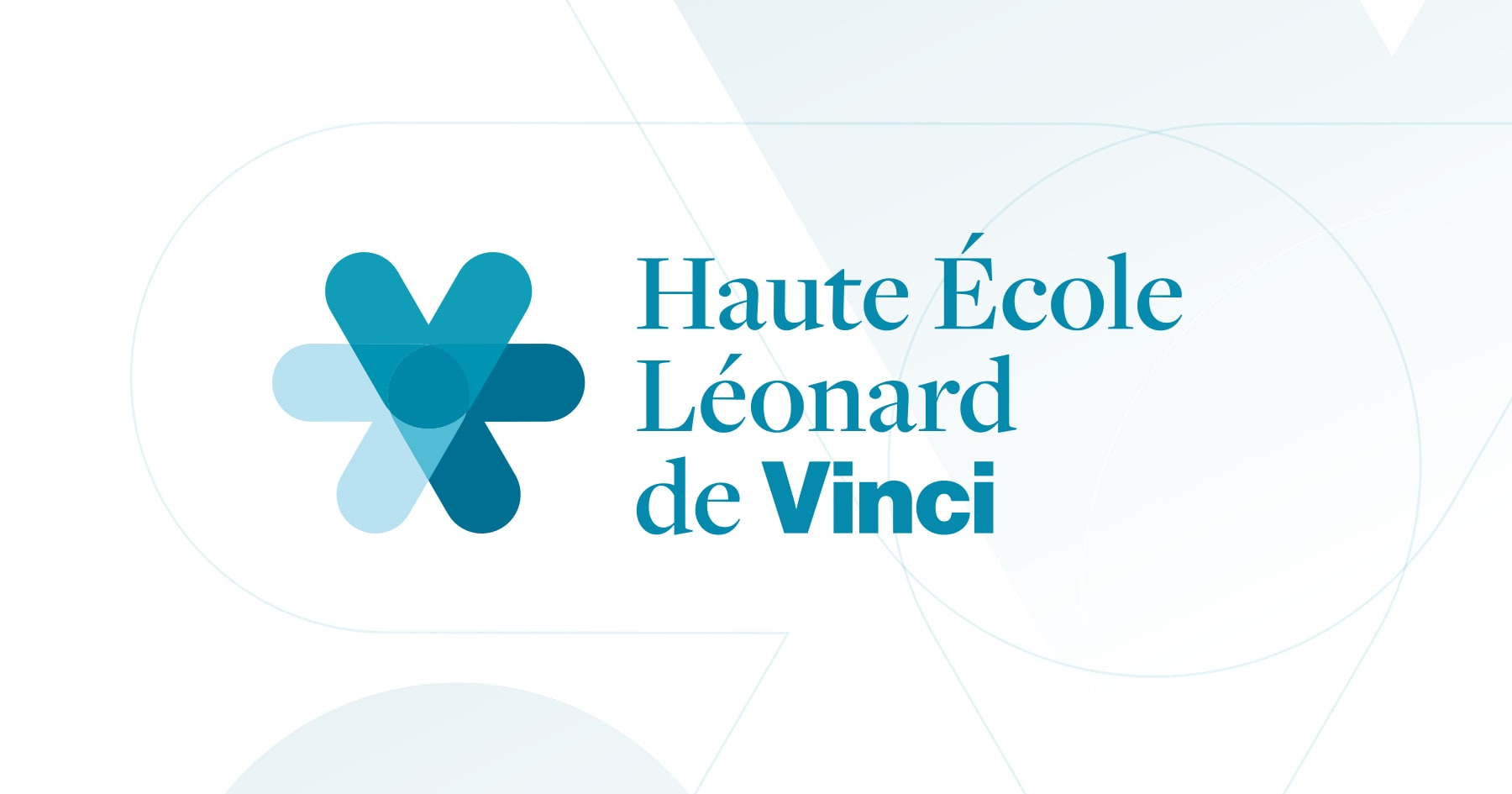 10 octobre 2023
L'approche éducative de l’orientation dans un monde en transition                                                                                                   Sabrina Gérard & Laurent Clairembourg
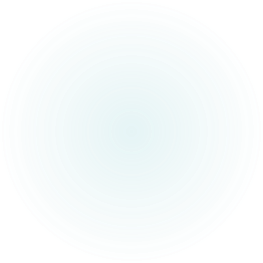 3
Mais que faisons-nous là ???
Il était une fois...
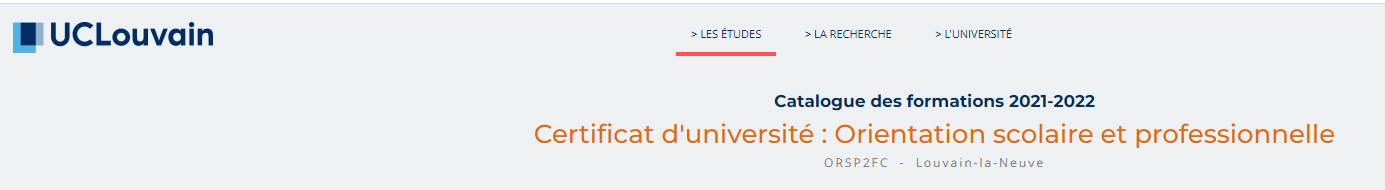 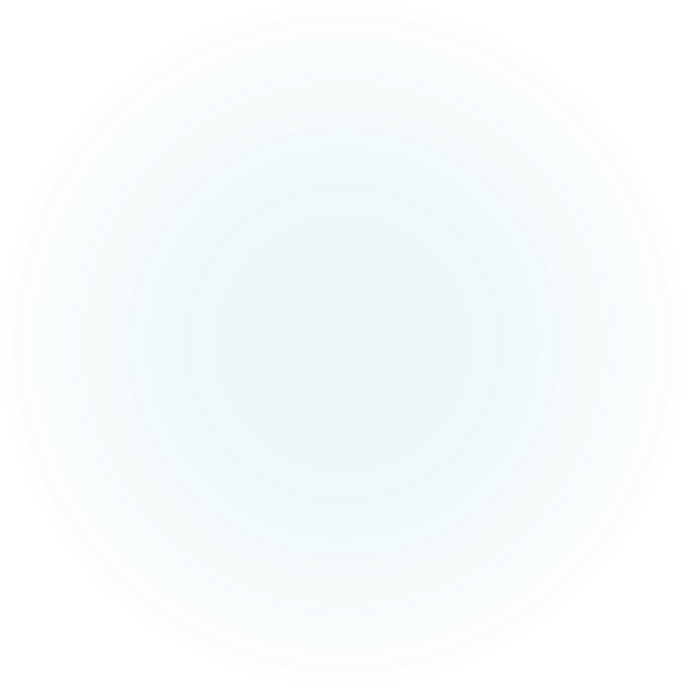 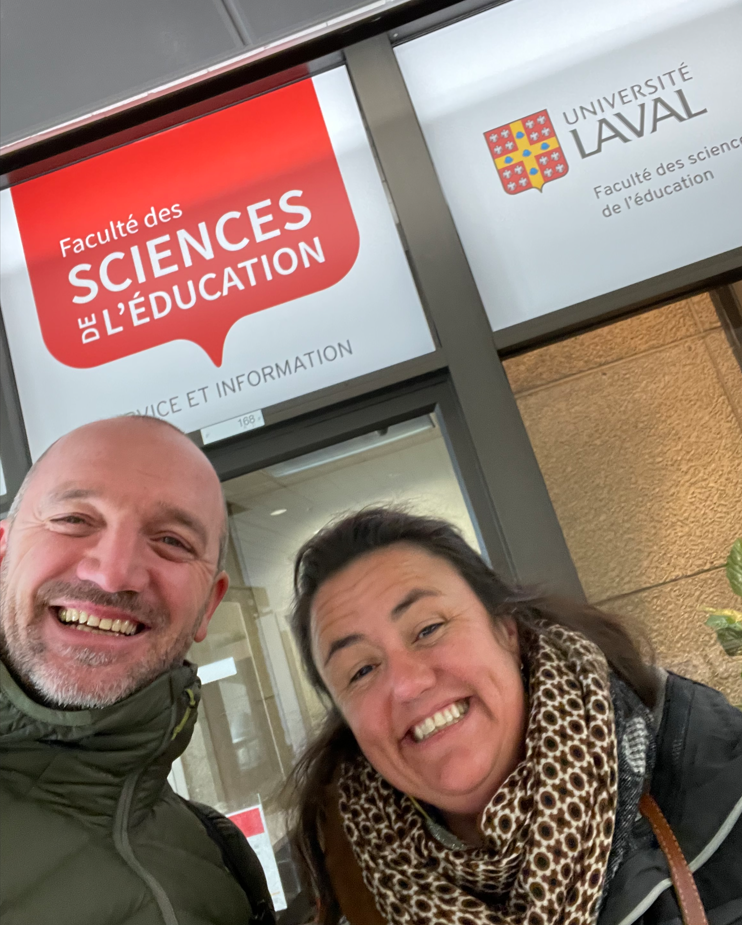 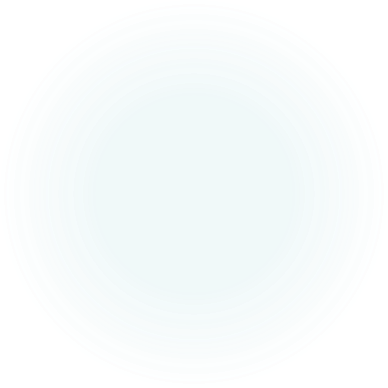 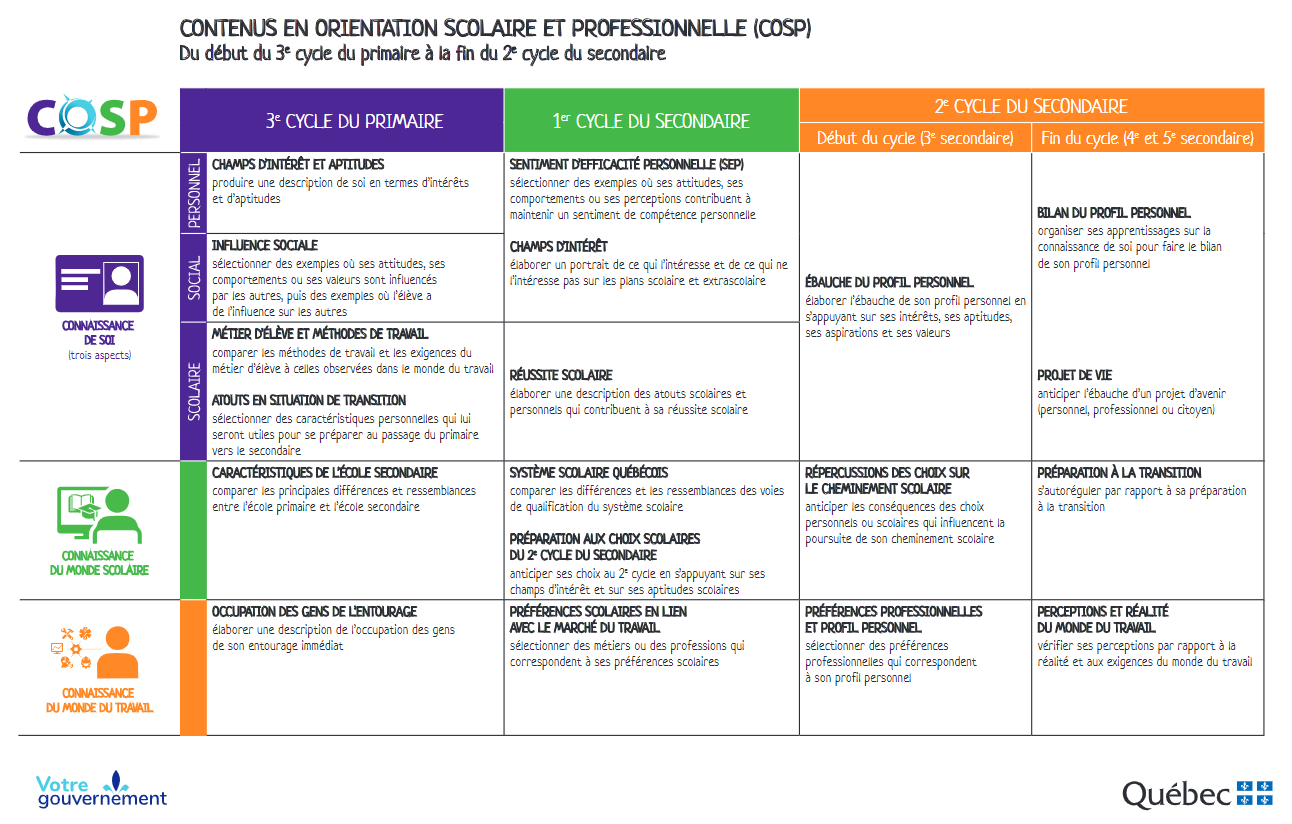 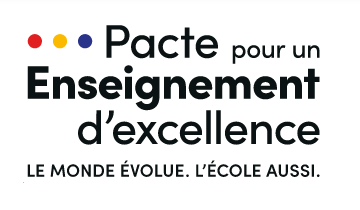 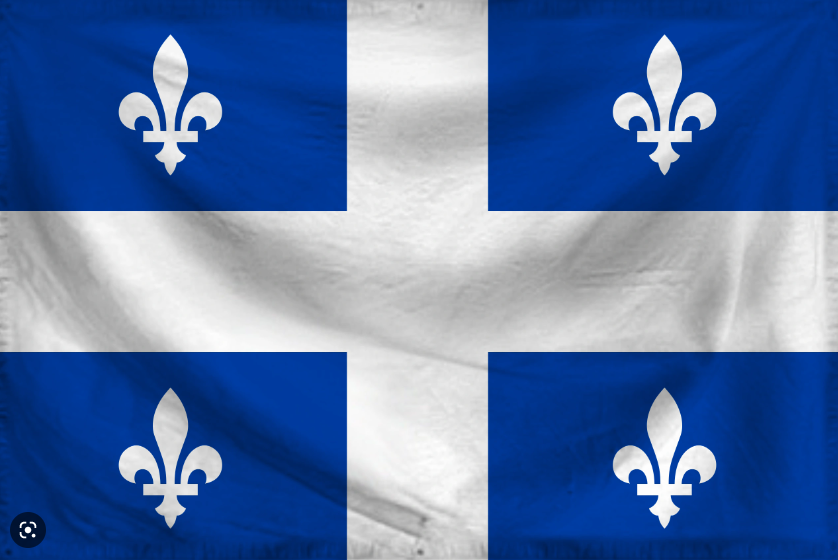 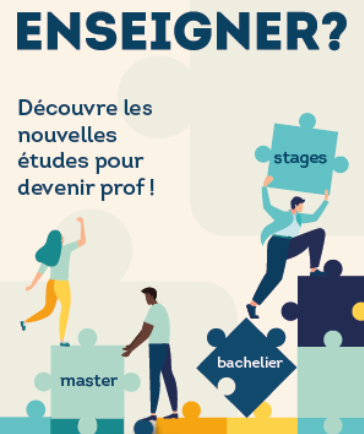 RFIE
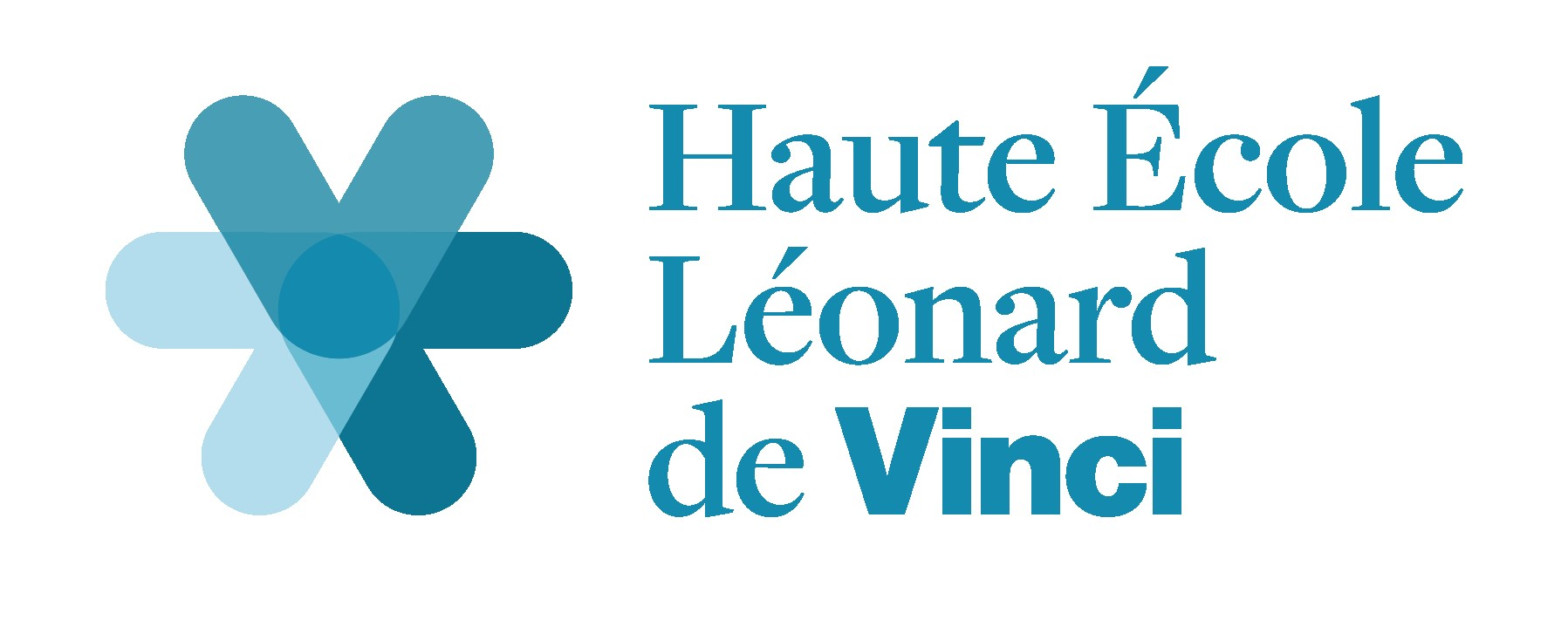 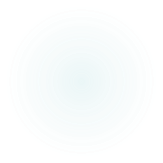 4
Un Génialy, pour y voir plus clair, pour avancer ensemble...
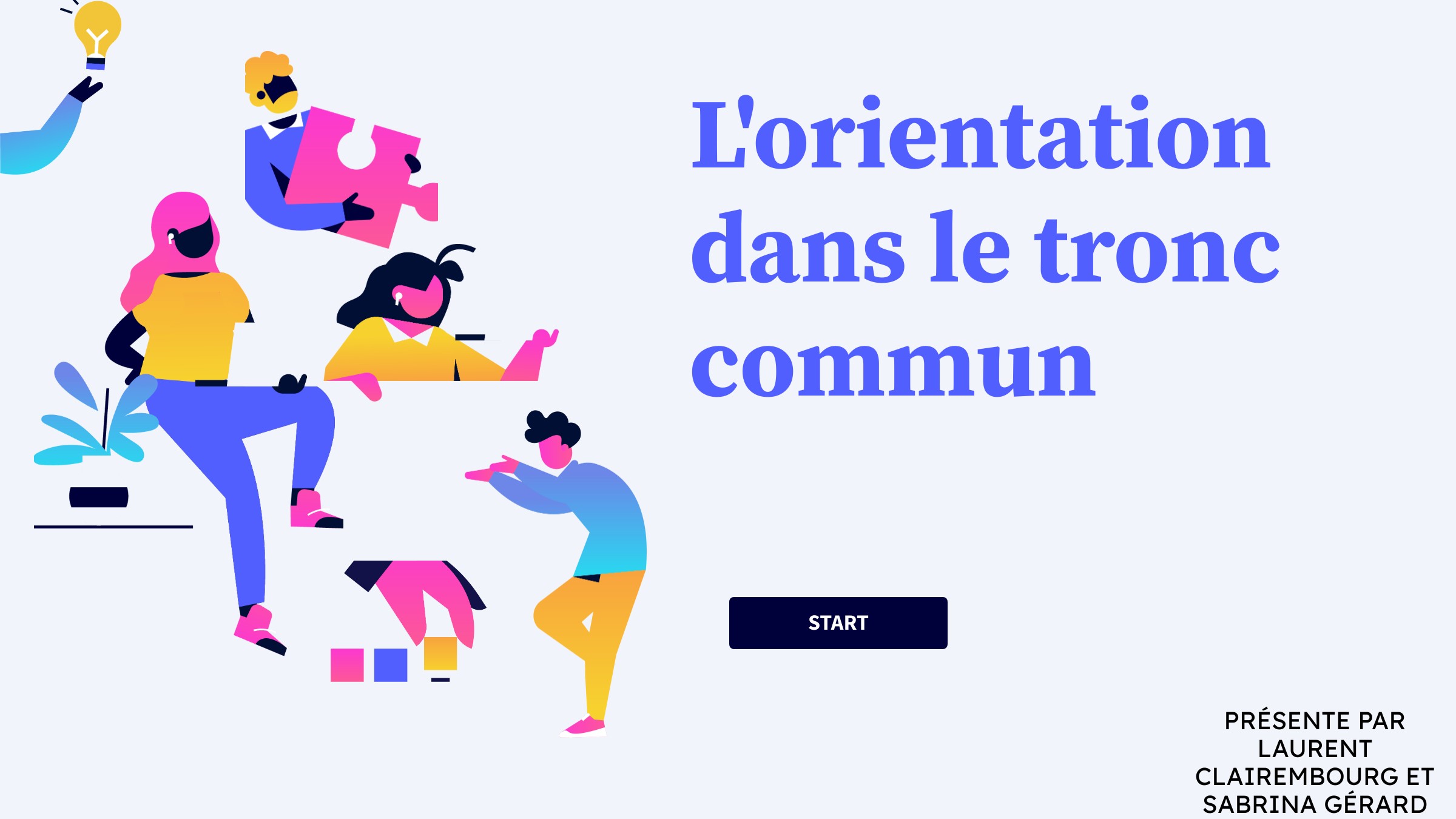 [Speaker Notes: Explication du contenu et de notre désir que le Padlet continue à vivre et soit un référent "en mouvement"
Les référentiels, les outils internationaux et les outils belges (poles et CIO et programmes) te des acitivtés]
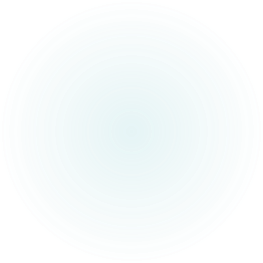 5
Au programme de l'atelier
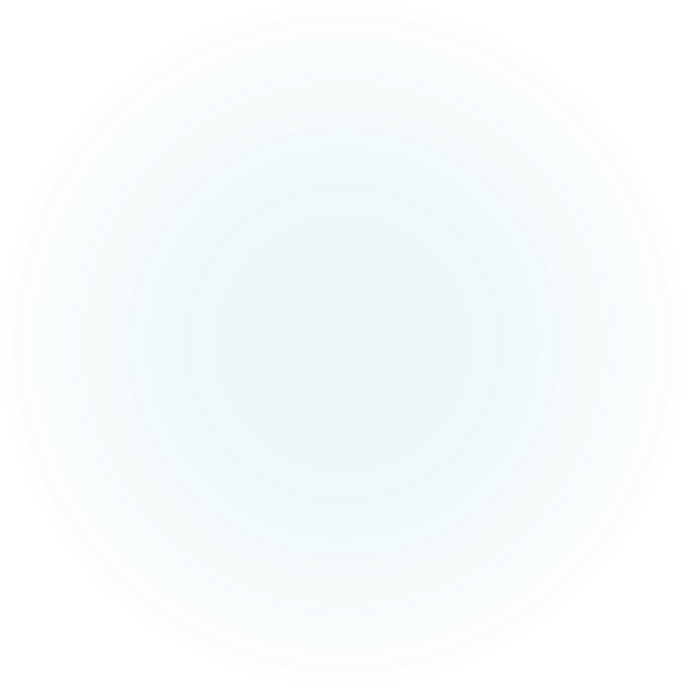 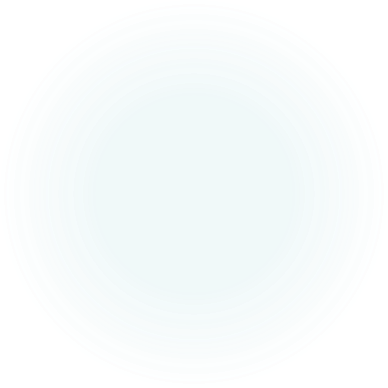 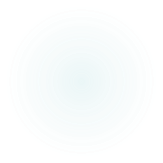 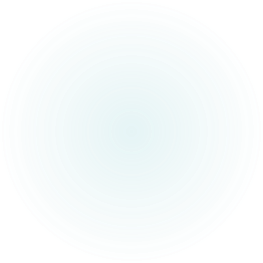 6
Au programme de l'atelier
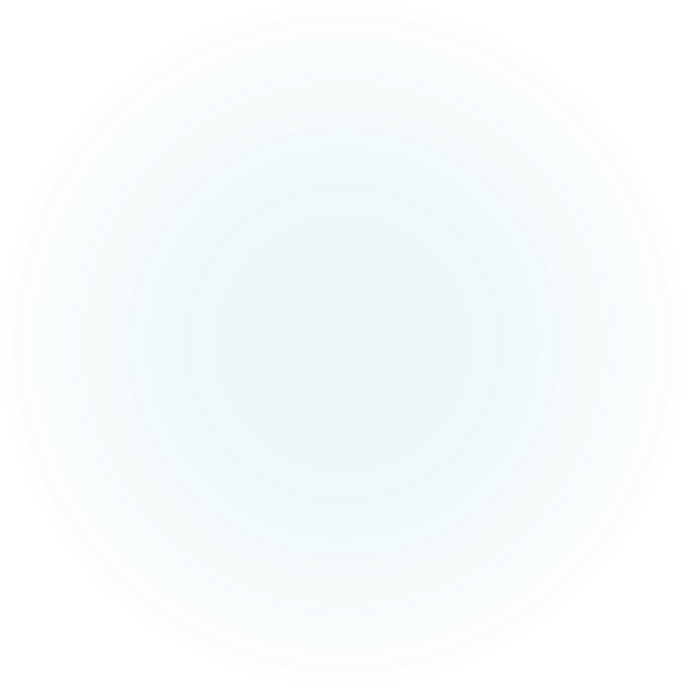 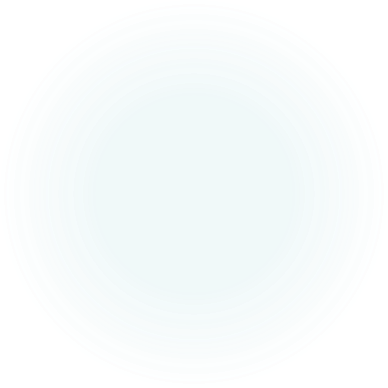 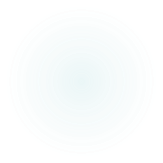 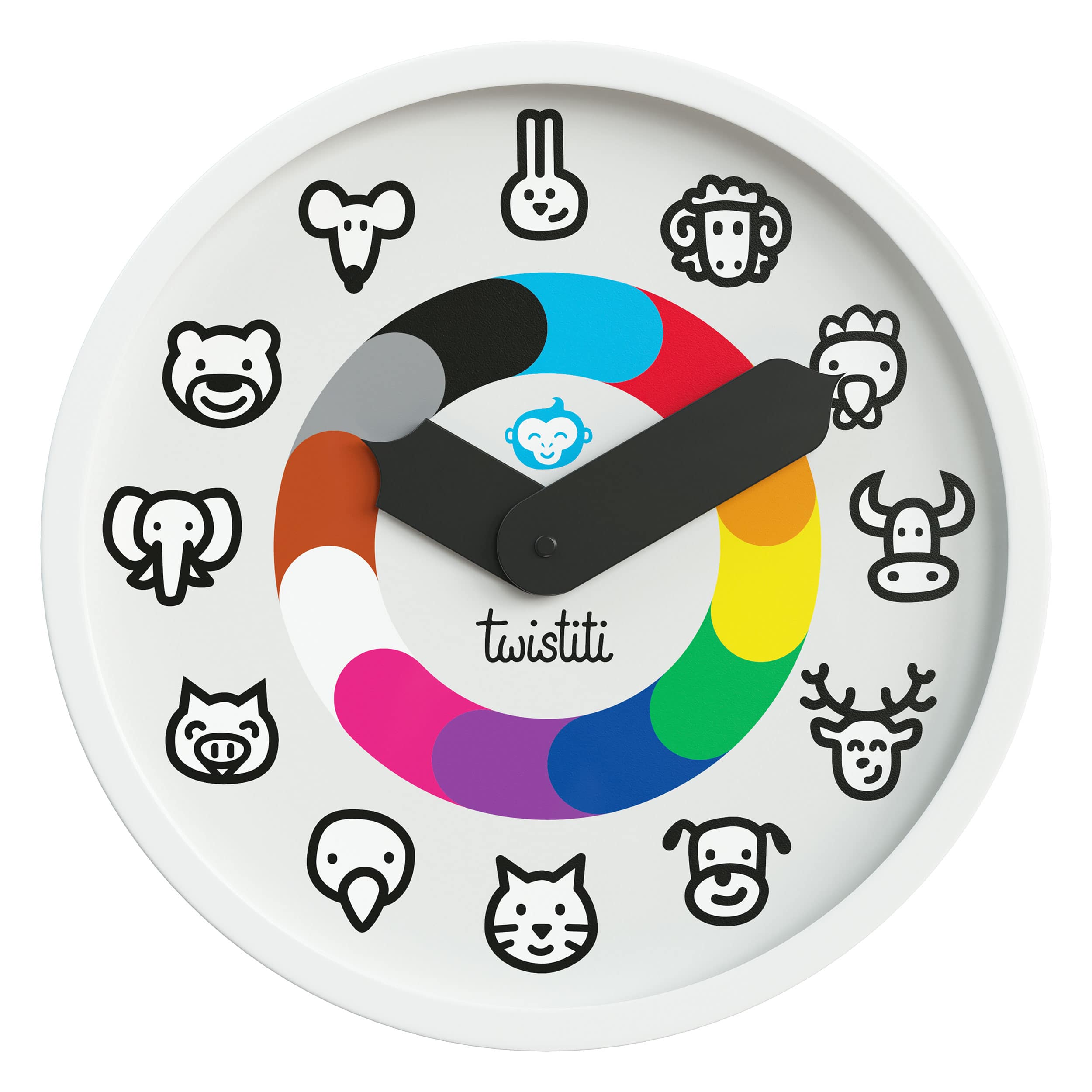 Pourquoi un temps d'arrêt sur l'orientation & le développement durable?
8
Prescrits "officiels"Les sites "officiels"
[Speaker Notes: RFIE : Les domaines sont travaillés en M1 à l'unif MAIS il faut en stages en amont? 
Pacte : 
TRONC OMMUN allongé et elargi : FMMNTTN – PEC]
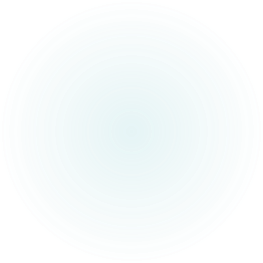 9
Des raisons sociétales
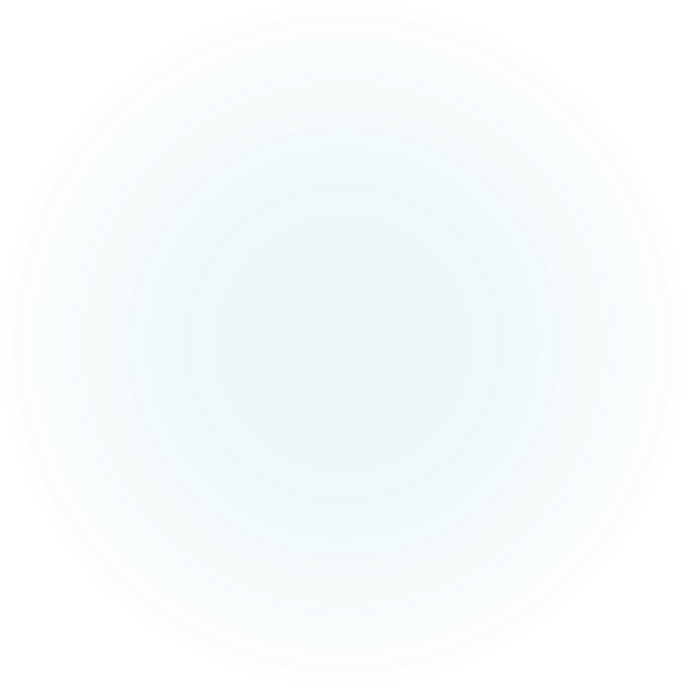 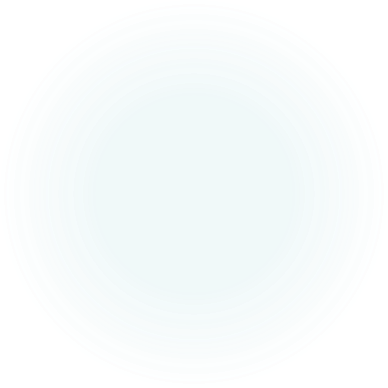 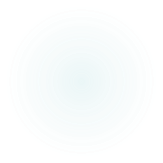 10
Des raisons environnementales
11
Pacte pour un enseignement d’excellence : Avis n°3, p.68
12
Définir l’orientation et pérenniser l’approche éducative
Orientation entendue comme processus ACTIF
Se connaitre soi-même 
Être capable de s’autoévaluer 
Découvrir progressivement ses aptitudes et ses aspirations
Découvrir le monde extérieur 
=> Le rôle et le fonctionnement du conseil de classe (délibé), ainsi que les modalités, doivent être pensés en ce sens.
13
Généraliser l’approche éducative de l’orientation en s’inspirant de l’approche orientante
Approche orientante en quelques mots:
Un concept; une philosophie d’école 
3 principes :
Infusion (référence explicite au monde du travail…)
Collaboration (entre enseignants, avec le monde extérieur, les parents…)
Mobilisation (en travaillant la motivation…)
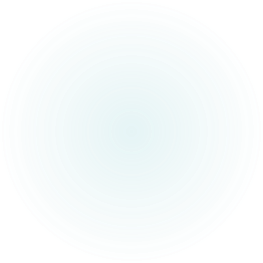 14
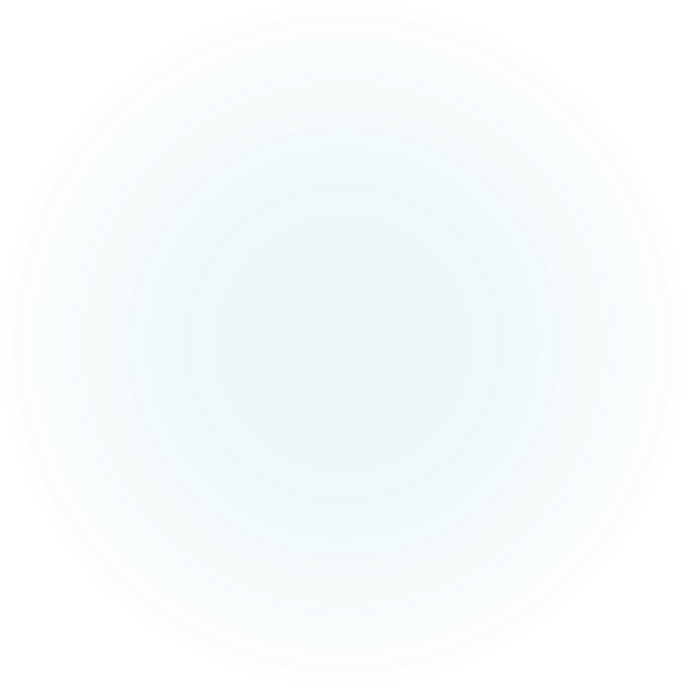 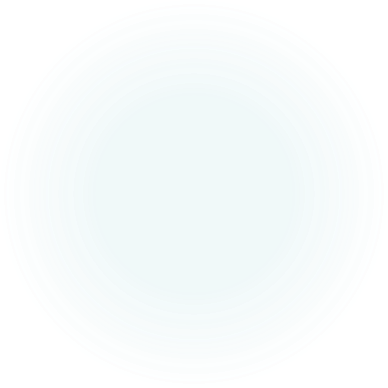 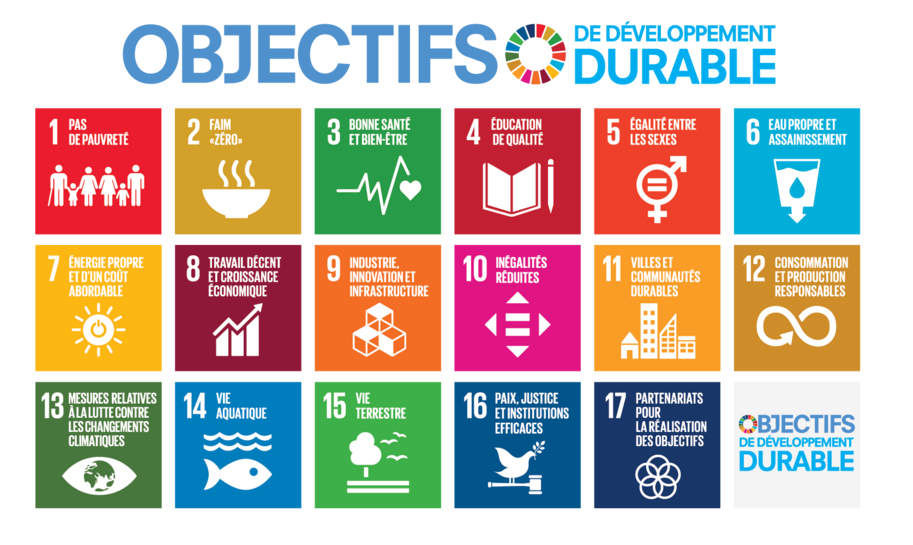 HE Vinci – l'orientation à l'école - mars 2023
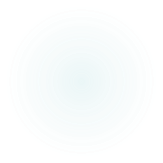 [Speaker Notes: L'axe que nous avons choisi de travailler est l'infusion. 
Soit globale – comme ici car vous n'êtes pas tous enseignants
Soit dans une discipline en particulier : C'Est-ce que préconise notamment le pacte/les référentiels]
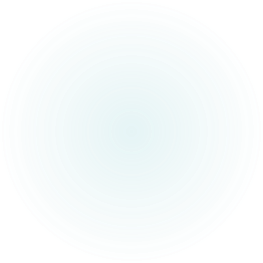 15
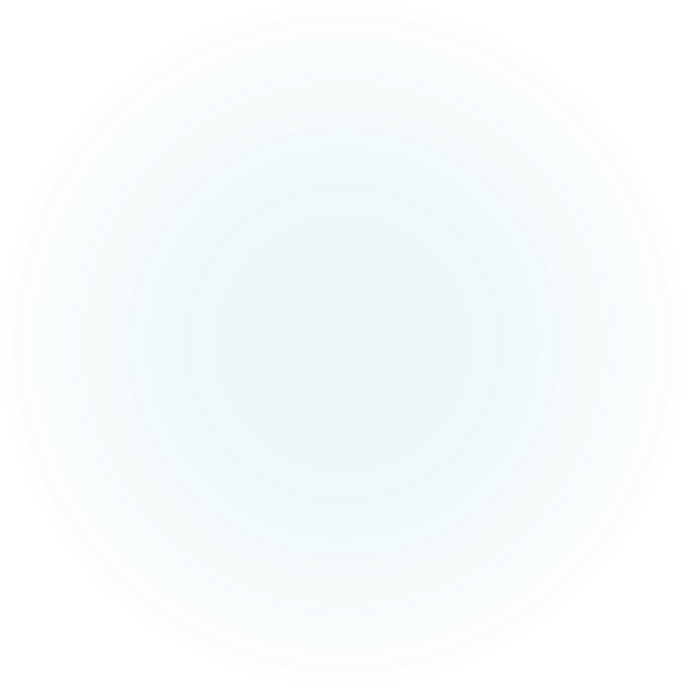 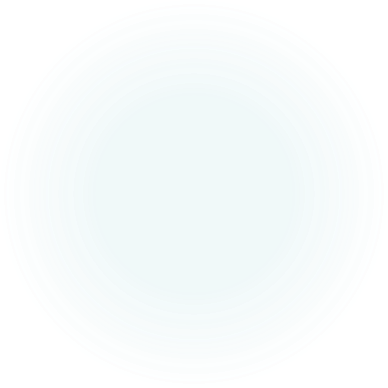 HE Vinci – l'orientation à l'école - mars 2023
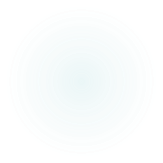 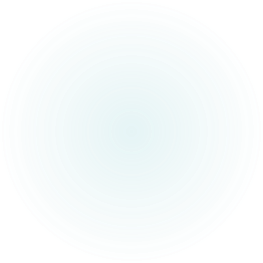 16
Projet (trop) ambitieux
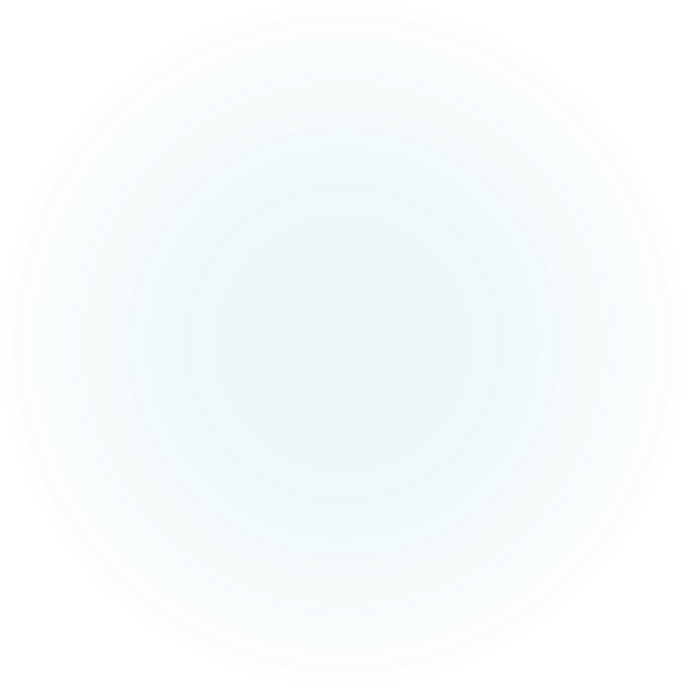 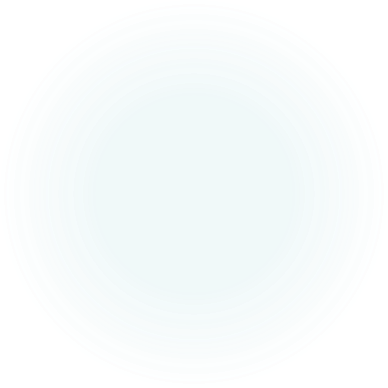 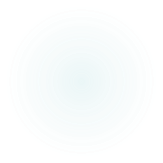 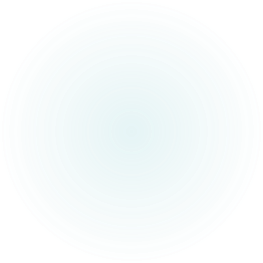 17
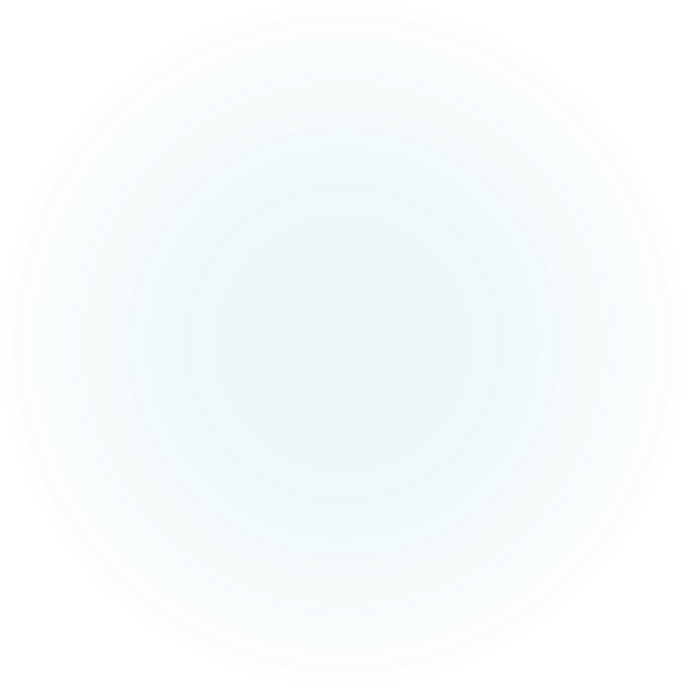 Tronc comun
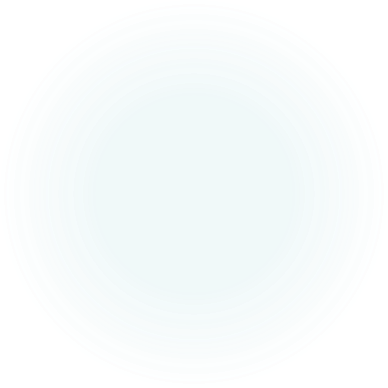 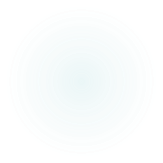 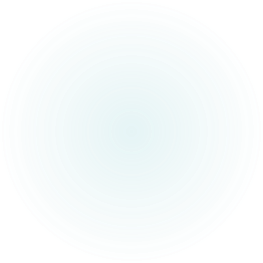 18
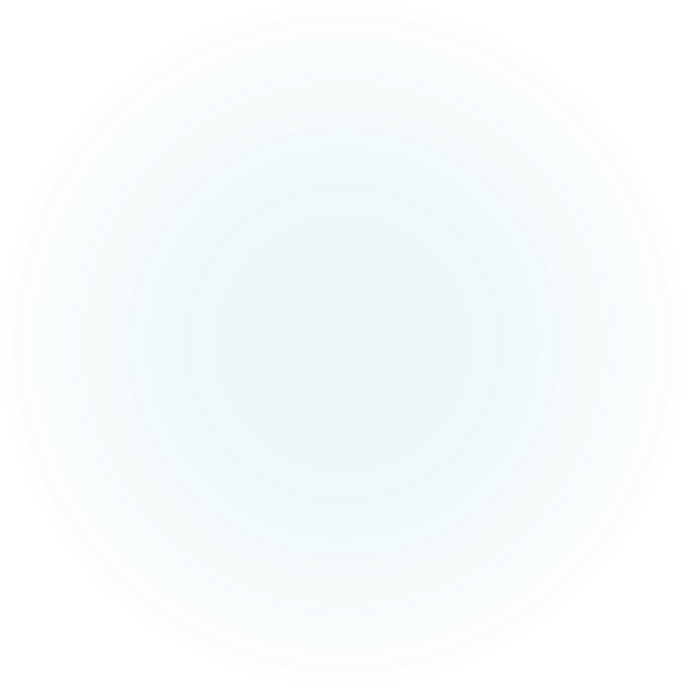 Tronc comun
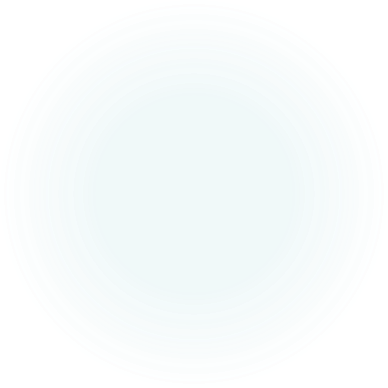 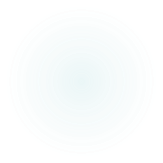 19
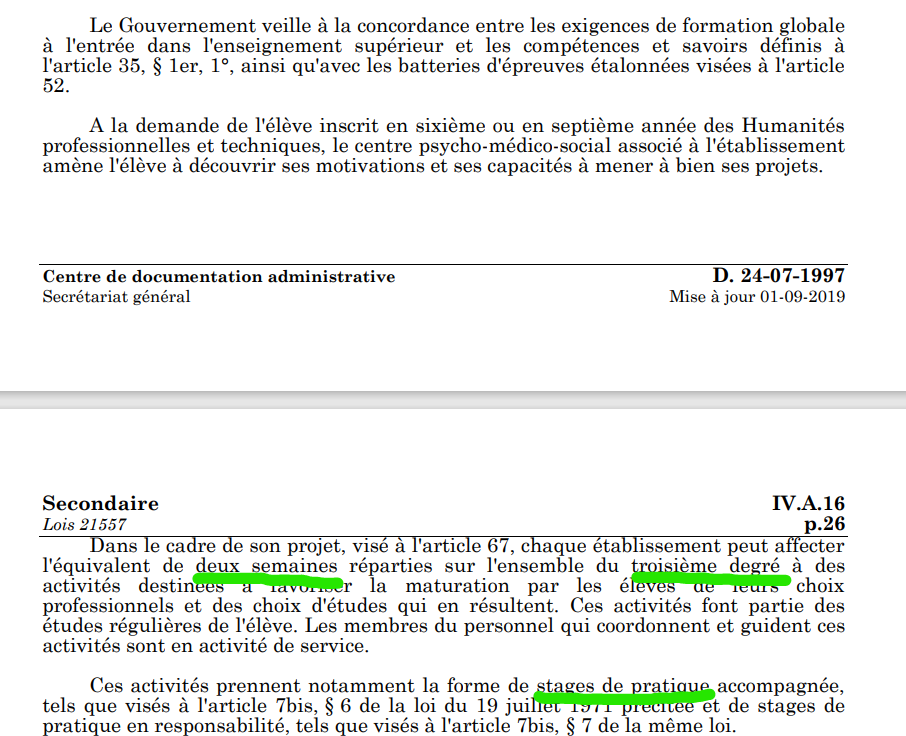 Décret missionArt.60
20
Il existe déjà des éléments mais …
Après le Tronc commun
Orientation en 5ème et 6ème secondaire => pas suffisant mais en voie d’amélioration 
Orientation/réorientation en école supérieure
SAUF : 
Pas toujours fait dans l'enseignement obligatoire (et non-obligatoire)
Ce sont des one-shots
Pas assez de liens avec les CPMS
Orientation tout au long de sa vie (OTLAV) =>> nécessité d'acquérir des compétences et de développer l'approche éducative de l'orientation
En l'état actuel, la question de l'orientation intervient souvent pour 
Ceux qui réussissent et vont dans l'enseignement supérieur 
Ceux qui échouent et sont relégués dans l'enseignement qualifiant
21
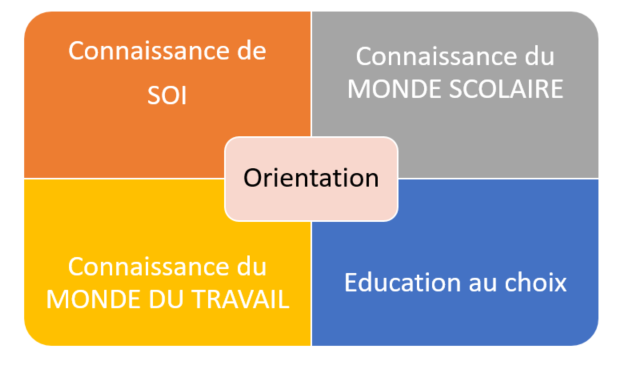 22
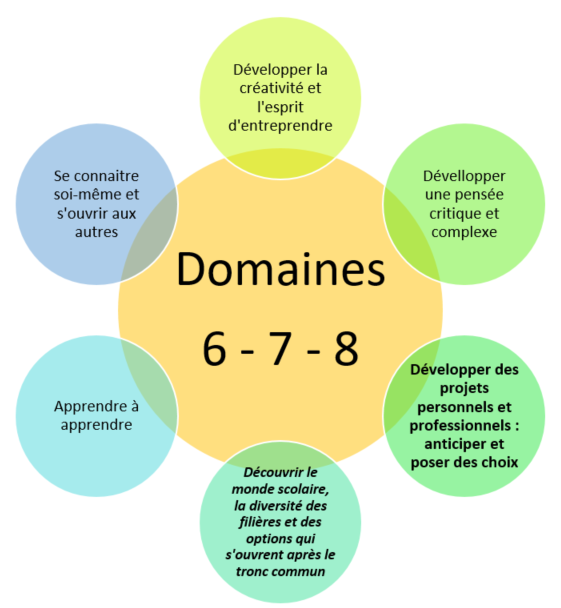 [Speaker Notes: Traduction de la1ere page de la partie visées transervales – Lire?]
23
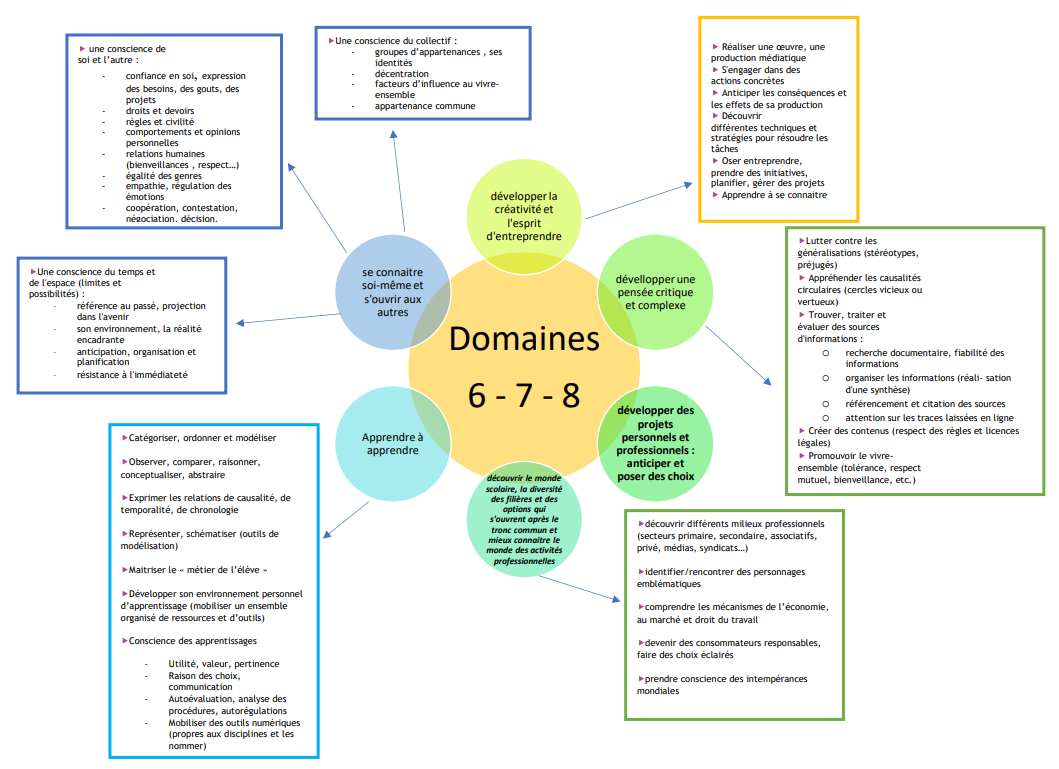 HE Vinci – l'orientation à l'école - mars 2023
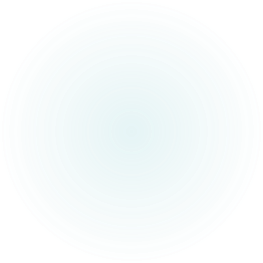 24
Jouons le jeu...
2. En groupe
leviers/freins
3. Collectivement
Individuellement
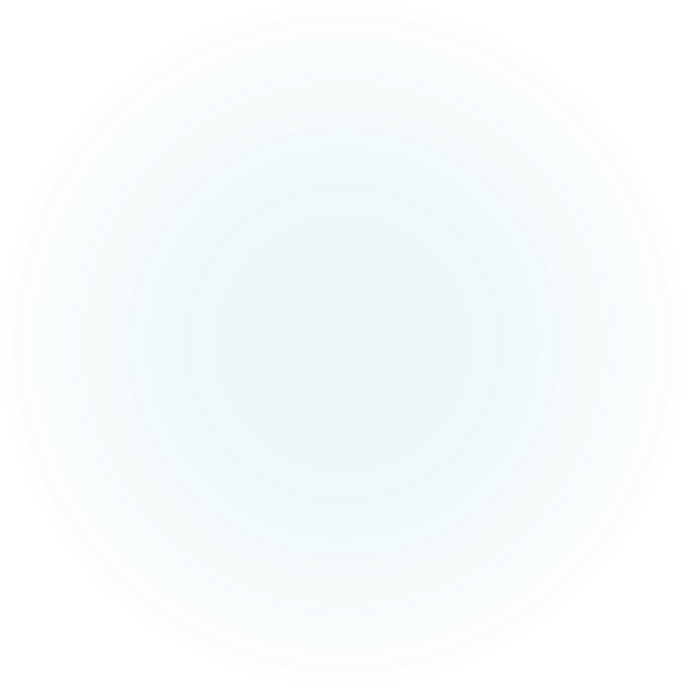 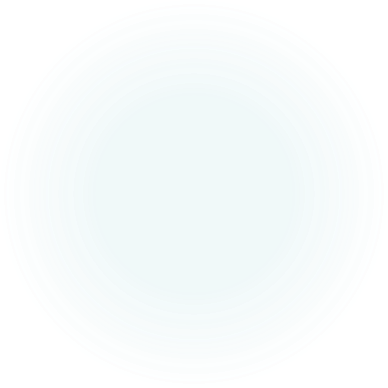 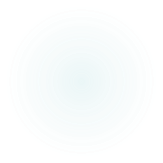 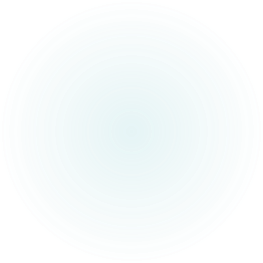 25
Jouons le jeu...
2. En groupe
leviers/freins
3. Collectivement
Individuellement
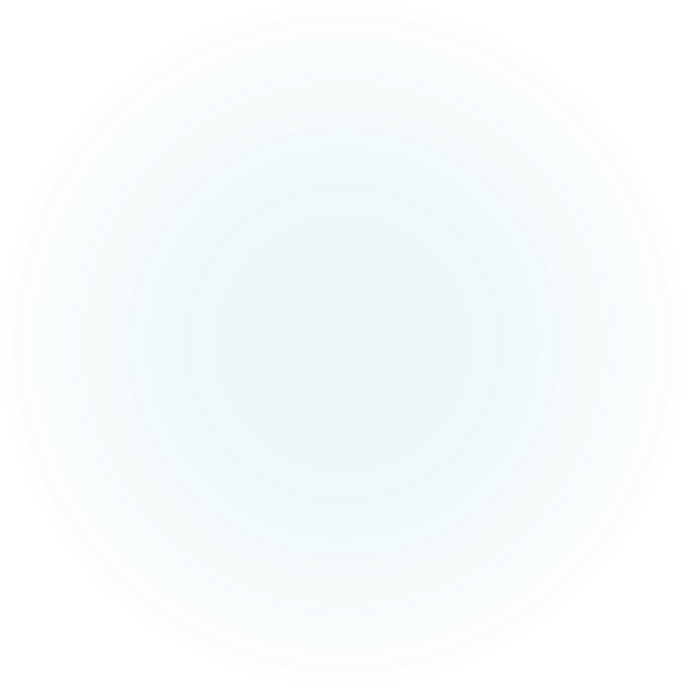 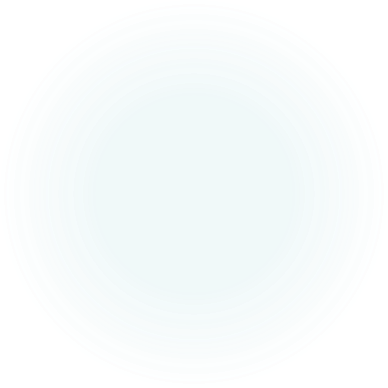 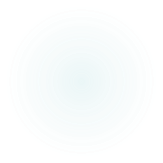 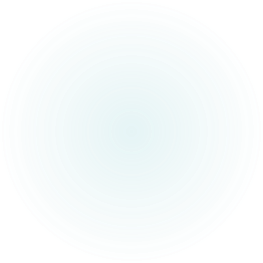 26
Jouons le jeu...
2. En groupe
leviers/freins
3. Collectivement
Individuellement
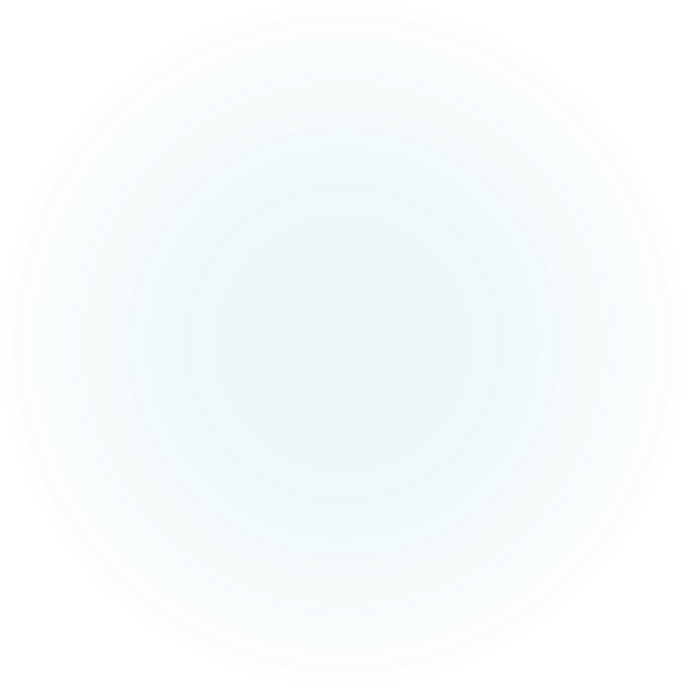 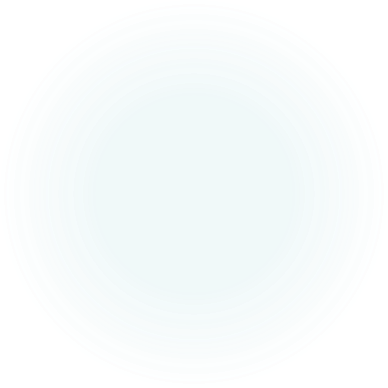 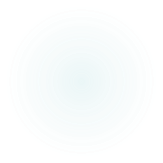 [Speaker Notes: Cet exercice mettra peut-être en avant le problème que pourrait susciter le questionnement sur le futur pour des jeunes – questionnement peut-être peu perçu chez les COC et/ou adultes. 
Les obstacles seront chez les jeunes peut-être de l'ordre des transitions, les accords de Paris, les ODD, les nouveaux métiers, l'éco-anxiété....
D’où la nécessité de connaitre, d'agir, de s'informer, de se questionner et d'avoir des propositions concrètes...
On n'est pas des psy quand même :-)]
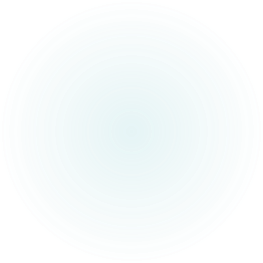 27
Au programme de l'atelier
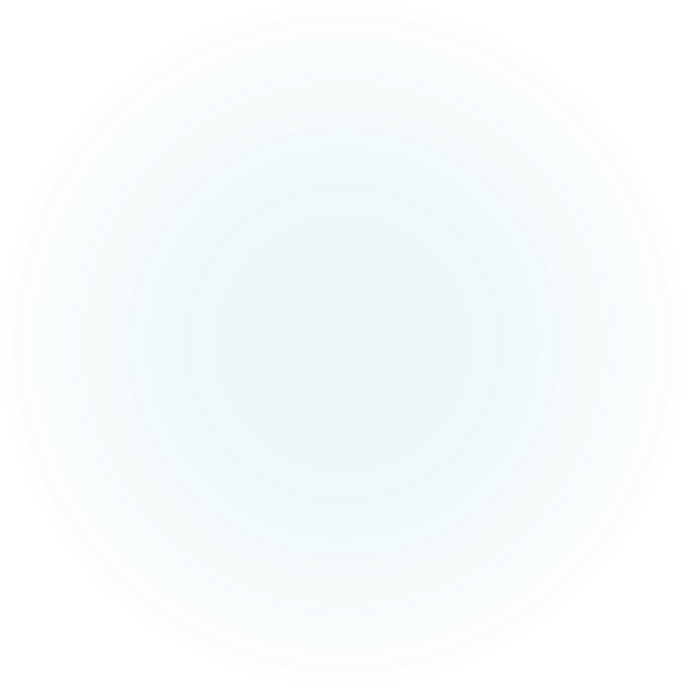 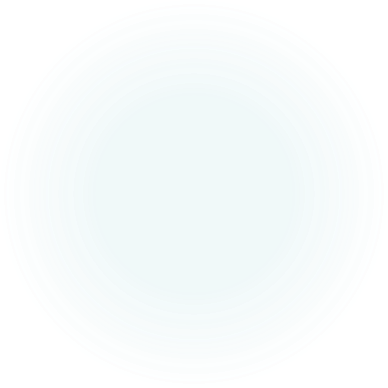 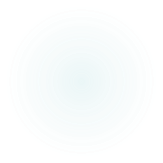 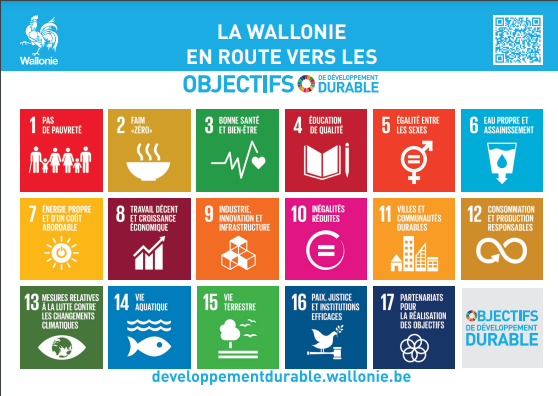 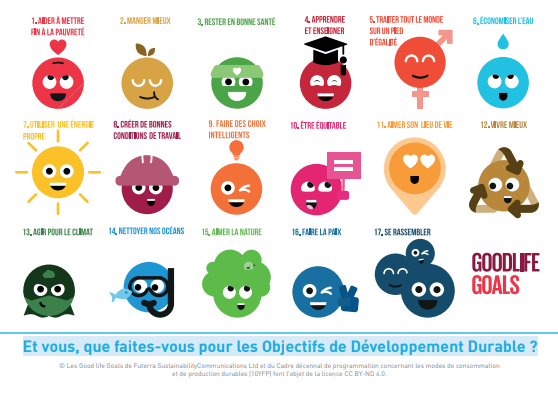 Les 17 ODD et vous...
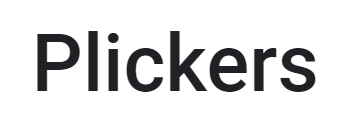 Dans vos pratiques...Des questions autour des ODD
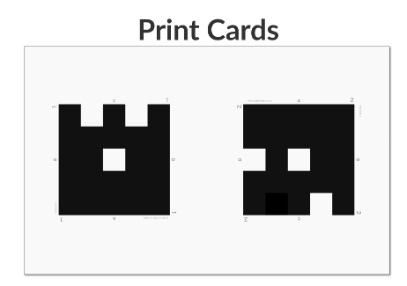 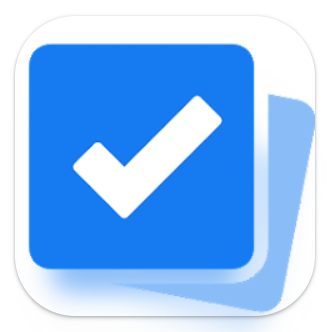 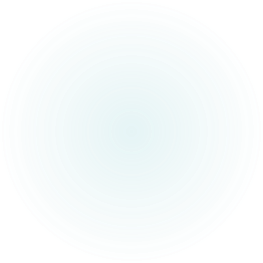 30
Au programme de l'atelier
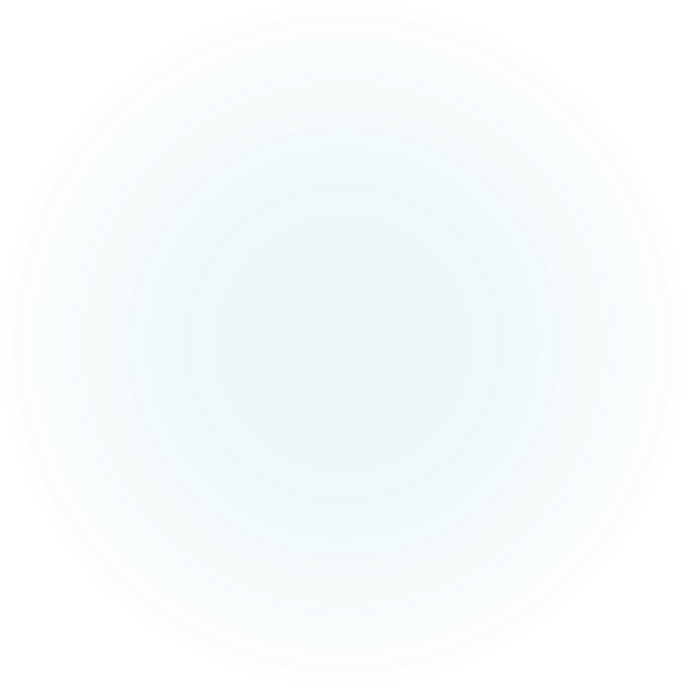 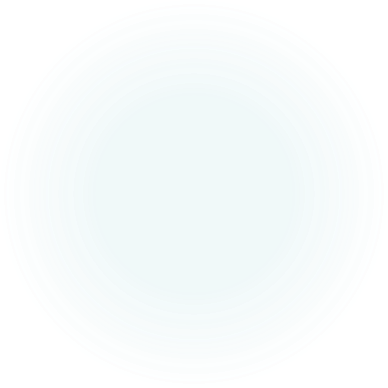 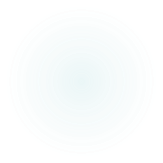 31
Les métiers en lien avec les ODD
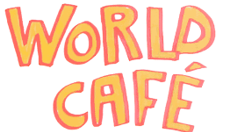 [Speaker Notes: RFIE : Les domaines sont travaillés en M1 à l'unif MAIS il faut en stages en amont? 
Pacte : 
TRONC OMMUN allongé et elargi : FMMNTTN – PECA -]
32
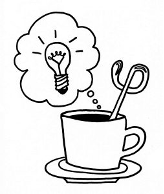 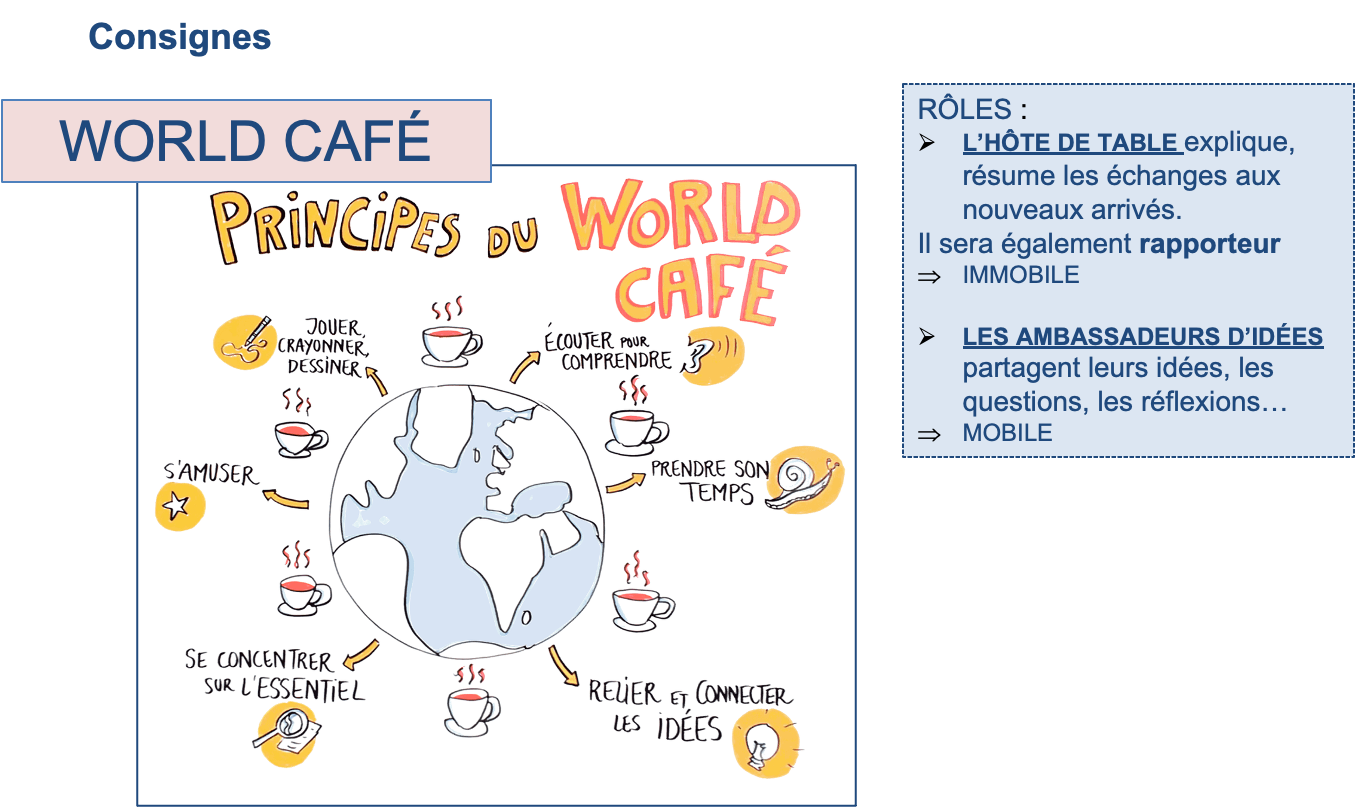 Consignes
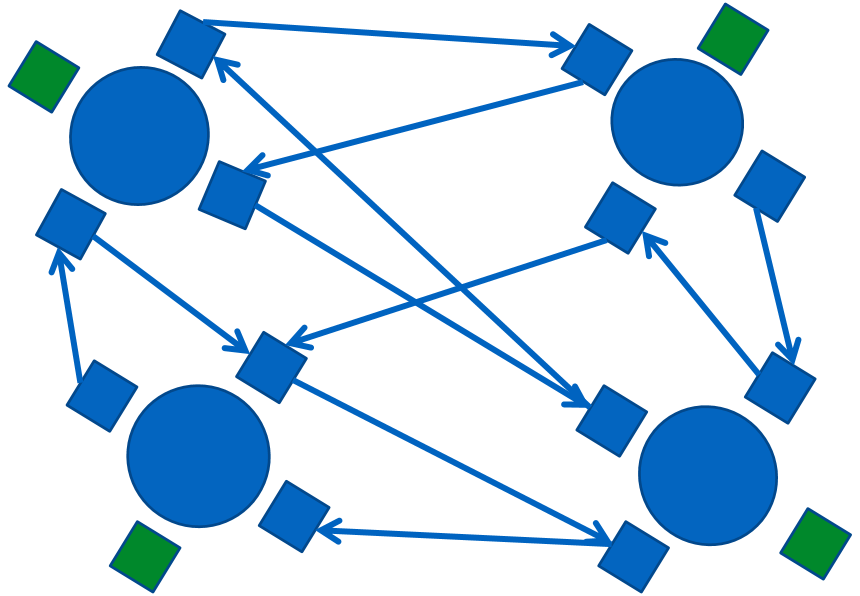 1er ROUND
Les métiers en lien avec les ODD 
Trois ODD par table
                 Désignez un rapporteur
                 Ecrivez sur la « nappe » vos idées et réflexions.

2ème ROUND
Changement de table 
Présentation par le rapporteur des échanges du 1er groupe
Amendement si nécessaire
Ajout de nouveaux métiers

3 ème ROUND
Nouveau (dernier) changement de table
Amendement et ajout
Synthèse à l’ensemble du groupe

Objectifs: Dépasser les biais cognitifs, utiliser l’intelligence collective, faire émerger de nouvelles idées.
33
TIMING 
5 MINUTES/ROUND
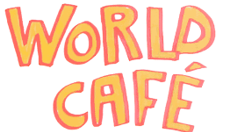 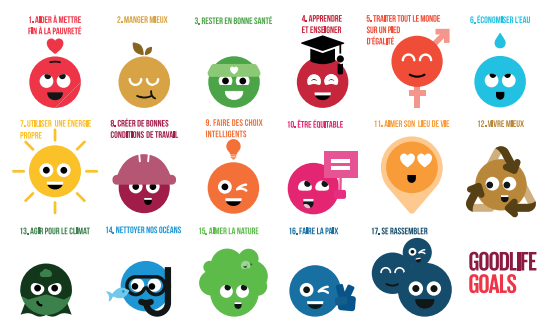 34
Les « métiers de demain », 
selon … CHATgpt
Prédire avec certitude les métiers de demain est difficile en raison de l'évolution constante de la technologie, de l'économie et de la société. Cependant, il existe des tendances émergentes qui peuvent influencer les métiers de l'avenir. Voici quelques domaines et métiers qui pourraient jouer un rôle important à l'avenir :

Technologies de l'information et de l'informatique :
Développeurs de logiciels et d'applications.
Ingénieurs en intelligence artificielle et en machine learning.
Experts en cybersécurité.
Analystes de données et data scientists.
Santé :
Professionnels de la santé numérique.
Gestionnaires de données de santé.
Experts en télémédecine et en soins à distance.
En cohérence 
avec les ODD ?
35
Les « métiers de demain », selon … CHATgpt
3. Durabilité et environnement :
Ingénieurs en énergies renouvelables.
Spécialistes de la gestion de l'eau et des déchets.
Experts en économie circulaire
4. Intelligence artificielle et automatisation :
Éthiciens de l'IA.
Spécialistes de la robotique et de l'automatisation.
Développeurs de chatbots et d'assistants virtuels.
5. Secteur des sciences et de la recherche :
Scientifiques de données.
Chercheurs en biotechnologie et en génomique.
Experts en recherche sur le climat.
6. Éducation :
Enseignants en ligne et concepteurs de programmes d'apprentissage en ligne.
Spécialistes de la formation à distance et de la réalité virtuelle/augmentée.
7. Secteur de la créativité :
Créateurs de contenu numérique (vidéo, audio, écrit).
Artistes et designers en réalité virtuelle/augmentée.
Scénaristes et concepteurs de jeux vidéo
En cohérence 
avec les ODD ?
36
Les « métiers de demain », selon … CHATgpt*
.
8. Secteur financier et économique :
Analystes financiers spécialisés dans la fintech.
Spécialistes en blockchain et cryptomonnaies.
Experts en gestion des risques liés à la technologie.
9. Mobilité :
Ingénieurs en véhicules autonomes.
Spécialistes de la gestion du trafic et de la logistique.
Développeurs de solutions de mobilité durable.
10. Secteur de la santé mentale et du bien-être :
Psychologues en ligne.
Coachs de bien-être et de développement personnel.
Experts en gestion du stress et de la santé mentale.

Il est important de noter que les compétences transférables, telles que la pensée critique, la résolution de problèmes, la créativité et la communication, seront toujours précieuses quel que soit le domaine. Les individus devront également être prêts à s'adapter et à apprendre de nouvelles compétences tout au long de leur carrière pour rester pertinents sur le marché du travail en constante évolution.
En cohérence 
avec les ODD ?
Il en existe bien sûr bien d’autres et la réponse sera différente en fonction de la question posée…
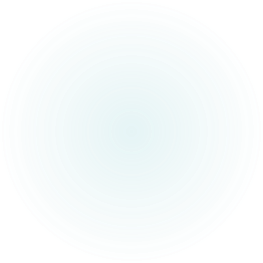 37
Au programme de l'atelier
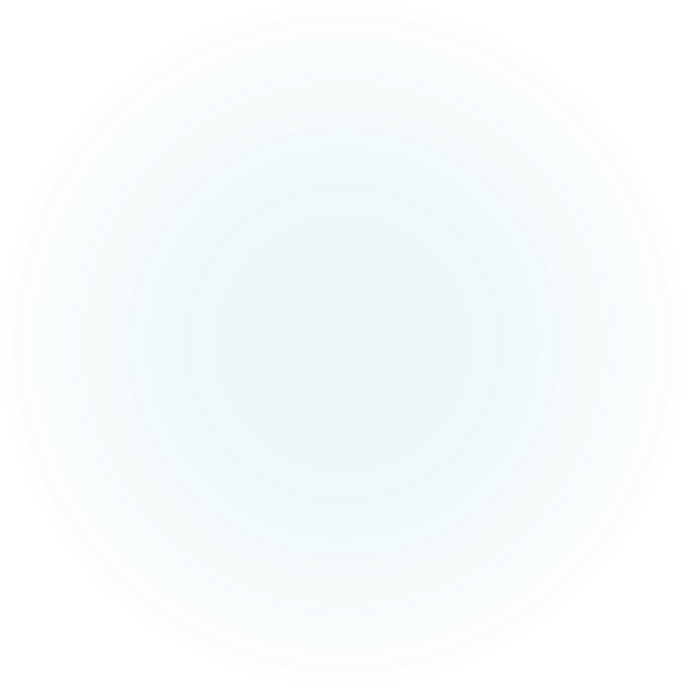 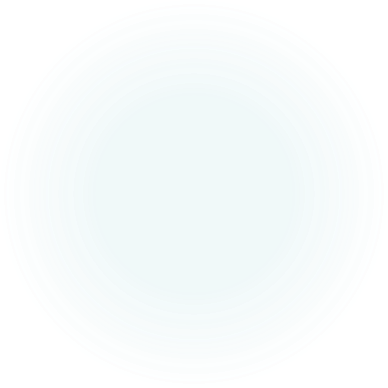 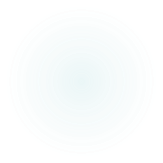 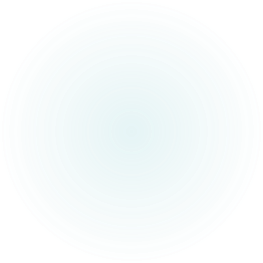 38
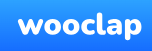 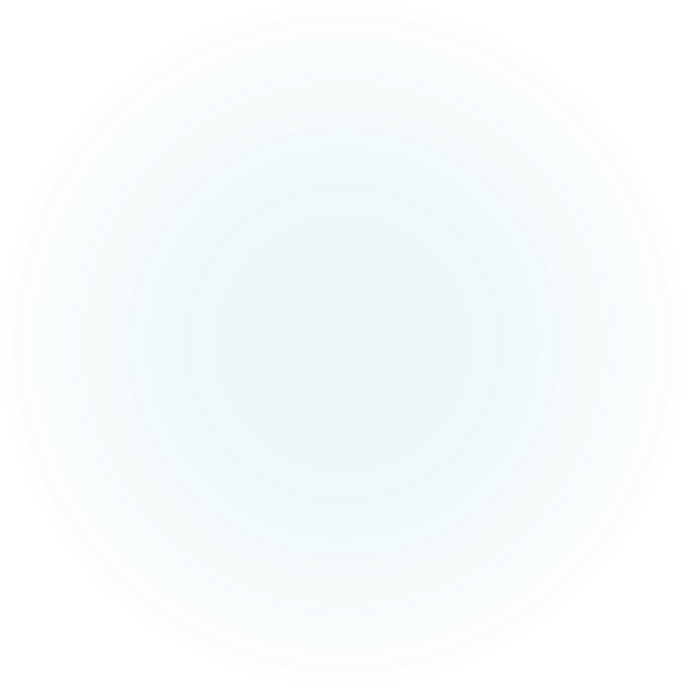 Mettons-nous en projet: Quel(s) projet(s), quelle(s)action(s) pourriez-vous mettre en place afin de faire rencontrer ces deux défis sociétaux?
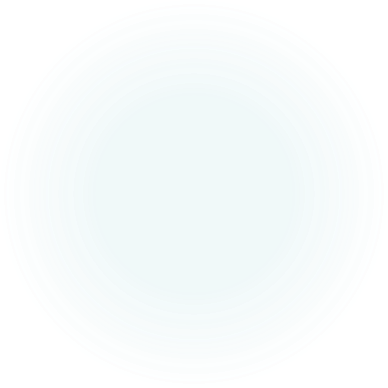 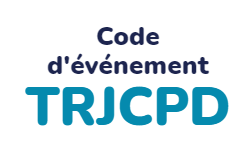 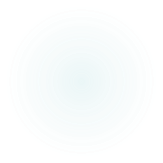 39
« Les compétences à s’orienter ne se réduisent pas "aux habiletés de prise de décision" ou de formalisation de ses compétences. C’est être capable de stratégie : repérer dans une situation les éléments essentiels permettant de définir des objectifs pour soi en fonction des ressources que cette situation offre pour construire et donner sens et perspectives à son existence. »
Bangali, M. (2021). Les compétences à s'orienter: Théories et pratiques en orientation scolaire et professionnelle. Mardaga.